「わたしの避難計画」
（南伊豆町　妻良地区）
手順❷　避難先、自主避難の合図を確認し、記入
●避難のタイミング
●避難先
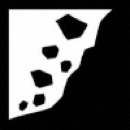 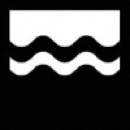 土砂災害
河川氾濫
●避難先
●避難のタイミング
手順❹　地震・津波が発生した時の避難先を確認し、記入
□津波による
　　浸水の
   危険性あり
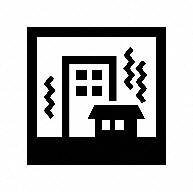 地震発生から　　　　　　　　分以上　 　　　　　　分未満で浸水開始
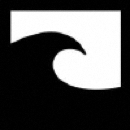 一次避難地である　　　　　　　　　　　　　　　　　　　　へ避難
地震・津波
大地震発生
まず身を守り、
　揺れが収まる
　まで待つ
□津波による
　　浸水の
   危険性なし
●避難先
・電気のブレーカーを
　落とす
・台所やストーブなどの
　火の始末
・ガスの元栓を閉める
地域集合場所に一度集まる
□自宅が被害を
　　受けている
●避難先
　　自宅
□自宅に大きな
　　被害がない
★自由記入欄（情報収集手段等）
★緊急時に連絡をとる必要のある方の連絡先を書きましょう↓
氏　名　：
電話番号　：
★情報収集は“南伊豆町配信メールサービス”を利用しましょう！
📞０５５８-62-2121
★災害発生時は“町の同報無線” を活用しよう！
災害リスクチェック欄
●地震　
　　想定震度　震度5弱～５強の揺れ
　　　　
●津波
　・津波による浸水の危険性　
　☐　あり　
　☐　なし
作成ガイドを見て家族の状況や災害リスクなどを記入しましょう
手順❸　地震・津波のリスクを確認し、記入
手順❶　ハザードマップで洪水・土砂災害の危険を確認し、記入
●河川氾濫
　□　該当なし　　　
　☐　家屋流出のおそれあり　
　　　（家屋倒壊等氾濫想定区域内）
　☐　家屋流出のおそれはないが
　　　　浸水のおそれあり
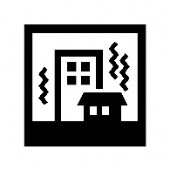 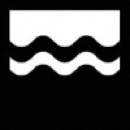 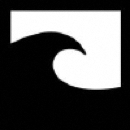 →　津波浸水深
　☐　10ｍ以上
　☐　５ｍ～10ｍ
　☐　２ｍ～５ｍ
　☐　１ｍ～２ｍ
　☐　0.3ｍ～1ｍ
　☐　0.3ｍ未満
→　地震発生から津波到達まで
　☐　10分以上
　☐　9分以上10分未満
　☐　8分以上9分未満
　☐　7分以上8分未満
　☐　6分以上7分未満
　☐　5分以上6分未満
　☐　5分未満
５m～
自宅が浸水する場合は、
何メートル浸水するかを
右の図から選んで囲いましょう
２m～５m未満
自宅が津波により浸水する場合は、何ｍ浸水するか、
何分で津波が到達するか下から選んでチェック☑しましょう
１m～２m未満
０.５m～１m未満
●土砂災害
　□　該当なし　　　
　☐　土砂災害のおそれあり
０～０.５m未満
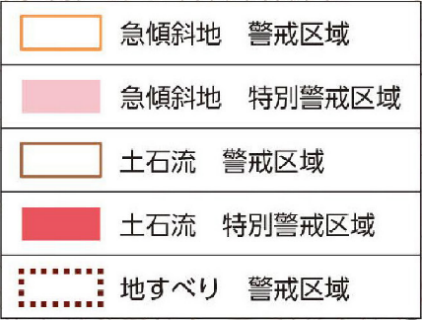 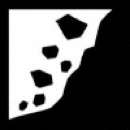 右の凡例で囲われている地域は、
土砂災害のおそれがあります
作成ガイドP3の手順❷に進みましょう
作成ガイドP4の手順❹に進みましょう